Функциональные стили речи
Агибалова Наталья Ивановна,
учитель русского языка и литературы
ОКОУ «Клюквинская школа-интернат»
Курского района Курской области
Стилистика — раздел науки о языке, изучающий стили языка и стили речи, а также изобразительно-выразительные средства.

Стиль (от греч. stýlos — палочка для письма) — способ словесного выражения мыслей, слог. Стиль характеризуется особенностями в отборе, сочетании и организации языковых средств в связи с задачами общения.
Функциональный стиль — это подсистема (разновидность) литературного языка, имеющая определённую сферу функционирования и обладающая стилистически значимыми (маркированными) языковыми средствами.
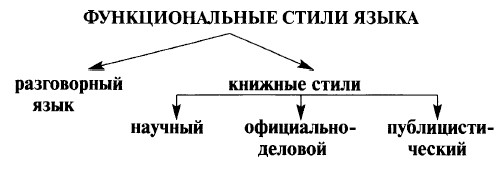 Язык художественной литературы является одним из функциональных стилей. Художественная литература как вид искусства выполняет особую эстетическую функцию.
Научный стиль
Для научного стиля характерны:
отвлечённость и обобщённость описываемого явления;
логико-понятийная абстракция значения;
логически последовательный характер изложения;
терминологичность;
стремление к объективной оценке явления, к полноте выражения;
регламентированность нормативных языковых средств.
Научный стиль имеет преимущественно письменную форму, но возможны и устные формы (доклад, сообщение, лекция).
Основными жанрами научного стиля являются:
монография;
статья; 
тезисы;
конспект;
аннотация и др.
Разновидностями научного стиля являются:
собственно научный;
учебно-научный;
научно-популярный.
Последний находит воплощение в очерке, научной статье, книге, предназначенной для широкого круга читателей.
Специфику научного стиля — стиля научного изложения — легко обнаружить, если сопоставить разные описания одного и того же предмета в зависимости от целей высказывания.
1. Камбалы, камбалообразные — отряд рыб, близких к окунеобразным, отличаются от последних строением черепа во взрослом состоянии, в связи с чем глаза находятся на одной стороне. Тело сильно сжато с боков, у большей части камбал — широкое и относительно короткое... (БСЭ. 2-е изд. Т. 19. 1953. С. 477)
2. Большие плоские камбалы, привыкшие жить на тенистом дне тихих будочек, поражают чёрно-зелёным цветом своей толстой кожи, усеянной плоскими костяными шипами, похожими на ракушки. (В. Катаев «Белеет парус одинокий»)
В обоих отрывках дано описание, но цели описания различны, отсюда разная манера и абсолютно разный отбор языковых средств. 
В первом отрывке описание логико-понятийное, во втором — художественно-образное.
Официально-деловой стиль
Официально-деловой стиль — это язык официально-деловых отношений, возникающих между органами государства, организациями и частными лицами. Основной тип текста официально-делового стиля — документ, соответствующий образцу со строго установленными правилами, сдержанным изложением, точностью. В деловых текстах нельзя использовать экспрессивно-окрашенные языковые средства, разговорную лексику, изобразительно-выразительные средства языка.
Официально-деловой стиль использует термины и профессионализмы (юридические, бухгалтерские): импорт, истец, извещение, квитанция, контракт, спрос и т. д. Также в официально-деловом стиле используются канцеляризмы — устойчивые обороты речи, свойственные для языка документов: вышеуказанный, настоящий, согласно просьбе, в установленном порядке и т. д.
Для официально-делового стиля характерны следующие языковые особенности: местоимение Вы следует писать с прописной буквы: доводим до Вашего сведения; содержание документа ведётся от третьего лица: ТАСС уполномочен заявить.
Официально-деловой стиль включает в себя такие жанры:
закон; 
устав;
инструкция;
акт;
приказ; 
распоряжение; 
заявление;
характеристика;
справка;
протокол;
доверенность;
деловое письмо;
объяснительная записка;
приказ; 
решение;
постановление и т. д.
Публицистический стиль
Публицистический стиль занимает особое место среди функциональных стилей, так как основные функции, которые он выполняет, — это функции воздействия и сообщения.
Публицистический стиль реализуется в средствах массовой информации (СМИ) (это язык газет, радио, телевидения и т. д.) и художественно-публицистических текстах.
Публицистический стиль использует ресурсы всех других стилей, в первую очередь научного и художественного.
К жанрам публицистического стиля относятся: 
очерки;
статьи;
фельетоны; 
репортажи; 
интервью;
реклама и др.
В публицистическом стиле отражаются общественно значимые явления, события, проблемы, факты дня сегодняшнего. Стремление к эмоциональной насыщенности языка определяет использование всех возможных изобразительно-выразительных средств (метафоры, эпитеты, сравнения, олицетворения и др.). Однако эти приёмы превращаются в языковые штампы, если они повторяются, тиражируются в различных публицистических текстах.
Наиболее чётко в письменной форме публицистический стиль представлен на страницах газет. Поэтому одной из его разновидностей является газетно-публицистический стиль.
К жанрам газетно-публицистического стиля относятся:
репортажи;
статьи; 
рецензии; 
интервью; 
заметки; 
отчёты; 
обзоры и др.
К жанрам художественно-публицистического стиля относятся:
очерки;
эссе;
фельетоны.
Тексты публицистического стиля, как и художественного произведения, отражают индивидуальность автора, поэтому публицистический стиль часто смешивают со стилем художественной литературы. В отличие от научного и официально-делового стилей, публицистический стиль не является строго регламентированным и допускает вариантность норм.
Разговорный стиль
В основе разговорного стиля лежит разговорная речь. Основной функцией разговорного стиля является общение (коммуникация), а основная его форма — устная. В составе разговорного стиля выделяются литературно-разговорный стиль, использующий общепринятые слова, соответствующие нормам литературного языка, и разговорно-просторечная разновидность, которой свойственны слова и обороты, отклоняющиеся от литературных норм, имеющие оттенок стилевой сниженности.
Письменная форма разговорного стиля реализуется в эпистолярном жанре (частные письма, личная переписка, а также дневниковые записи).
Язык художественной литературы
Язык художественной литературы является инструментом художественного творчества и сочетает в себе языковые средства всех других стилей речи. Однако в языке художественной литературы эти изобразительные средства выступают в особой роли: целью их использования становится эстетическое и эмоциональное воздействие на читателя. Художественная литература допускает употребление просторечных, диалектных слов и выражений и даже вульгаризмов. В языке художественной литературы используется всё многообразие изобразительно-выразительных средств (метафора, эпитет, антитеза, гипербола и т. д.).
Основная цель этого стиля речи — создать средствами языка художественные образы, поэтому в художественной литературе широко используются эмоционально окрашенные обороты речи. Стремление к яркой образности заставляет авторов избегать речевых трафаретов, шаблонов, искать для выражения мысли новые варианты и формы.
Язык художественной литературы как один из функциональных стилей во многом противопоставлен научному стилю. Как говорил В.Г. Белинский, «философ говорит силлогизмами, а поэт — образами и картинами. А говорят оба они одно и то же... Один доказывает, другой показывает, и оба убеждают, только один — логическими доводами, другой — картинами».
Стили речи
научный
разговорный
книжный
публицистический
официально-деловой
художественный
Литература
Н.Г. Гольцова, И.В. Шамшин, М.А. Мищерина 
Русский язык и литература Русский язык, учебник для 10-11 классов общеобразовательных учреждений, базовый уровень, в двух частях